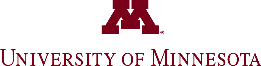 OpenCDN: An ICN Based Open Content Distribution System UsingDistributed Actor Model
Arvind Narayanan, Eman Ramadan, Zhi-Li Zhang
Department of Computer Science & Engineering
University of Minnesota, Minneapolis, USA
April 16, 2018
IECCO (co-located with IEEE INFOCOM) 2018, Honolulu, HI
Outline
Why OpenCDN? 
Success of Internet: Cloud Content Distribution & CDN
(Content-Centric) Internet Architecture with Edge Computing?

CONIA: Content-provider Oriented Namespace Independent Architecture

OpenCDN: Design Goals
Modularity, Scalability, Velocity & Mobility
Ongoing & Future Work
Programming Model: Actor Model & Reactive Functional Programming
Runtime System (incorporated w/ DPDK)
(Declarative) Language
# 2
Success of Today’s Intenet
Today’s Internet can be primarily characterized by its success as a (human-centric, content-oriented) information delivery platform 

Web access, search engine, e-commerce, social networking, multimedia (music/video) streaming, cloud storage, …
users search for and interact with websites (or “content”), or interact with other users; 
users consume or generate information
static vs. dynamic content

Rise of web (and HTTP) – coupled with emergence of mobile technologies – led to cloud computing and CDNs
Huge data centers with massive compute and storage capacities to store information, process user requests and generate content they desire
CDNs with geographically distributed edge servers to “scale out” and facilitate “speedier” information delivery
# 3
CDN2 & its servers
CDN1 & its servers
CP2
Content Distribution Ecosystem
data centers
Multiple major entities involved!
content providers (CPs), content distribution networks (CDNs), ISPs and of course, end systems & users
some entities may assume multiple roles 
Complex business relationships: sometimes cooperative, but often competitive
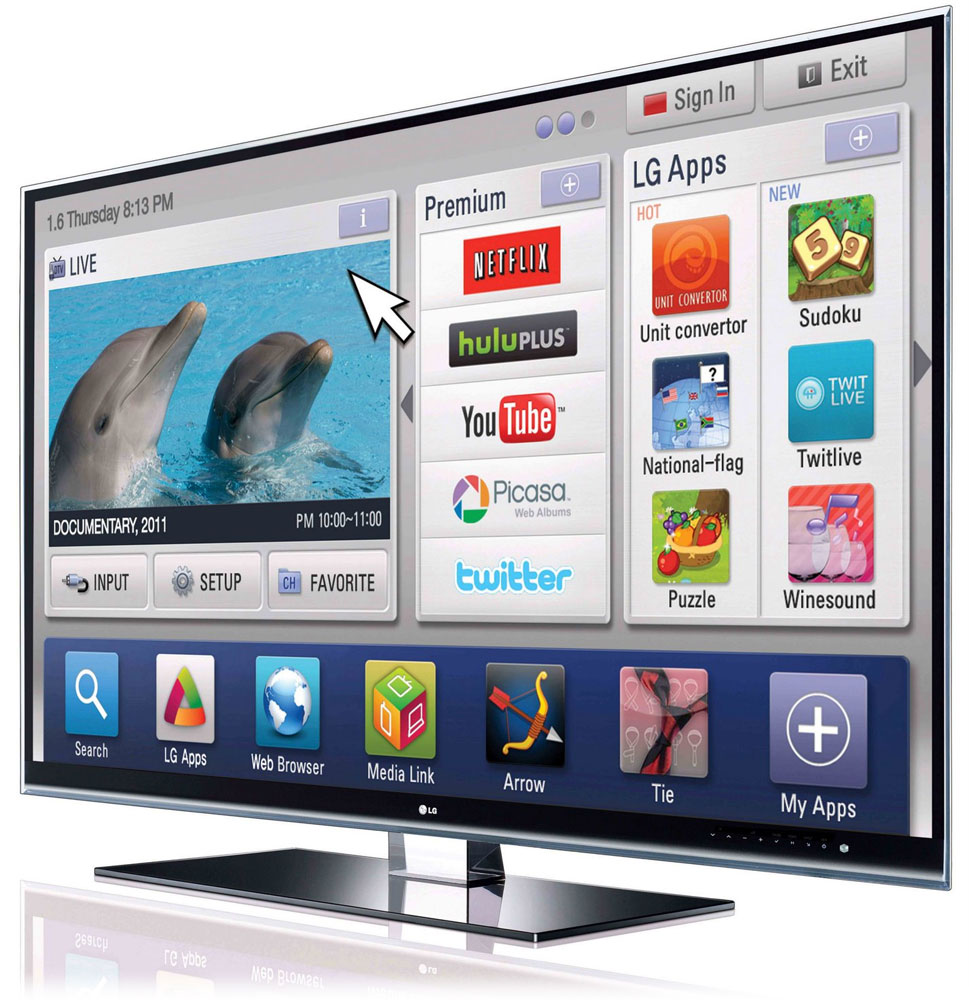 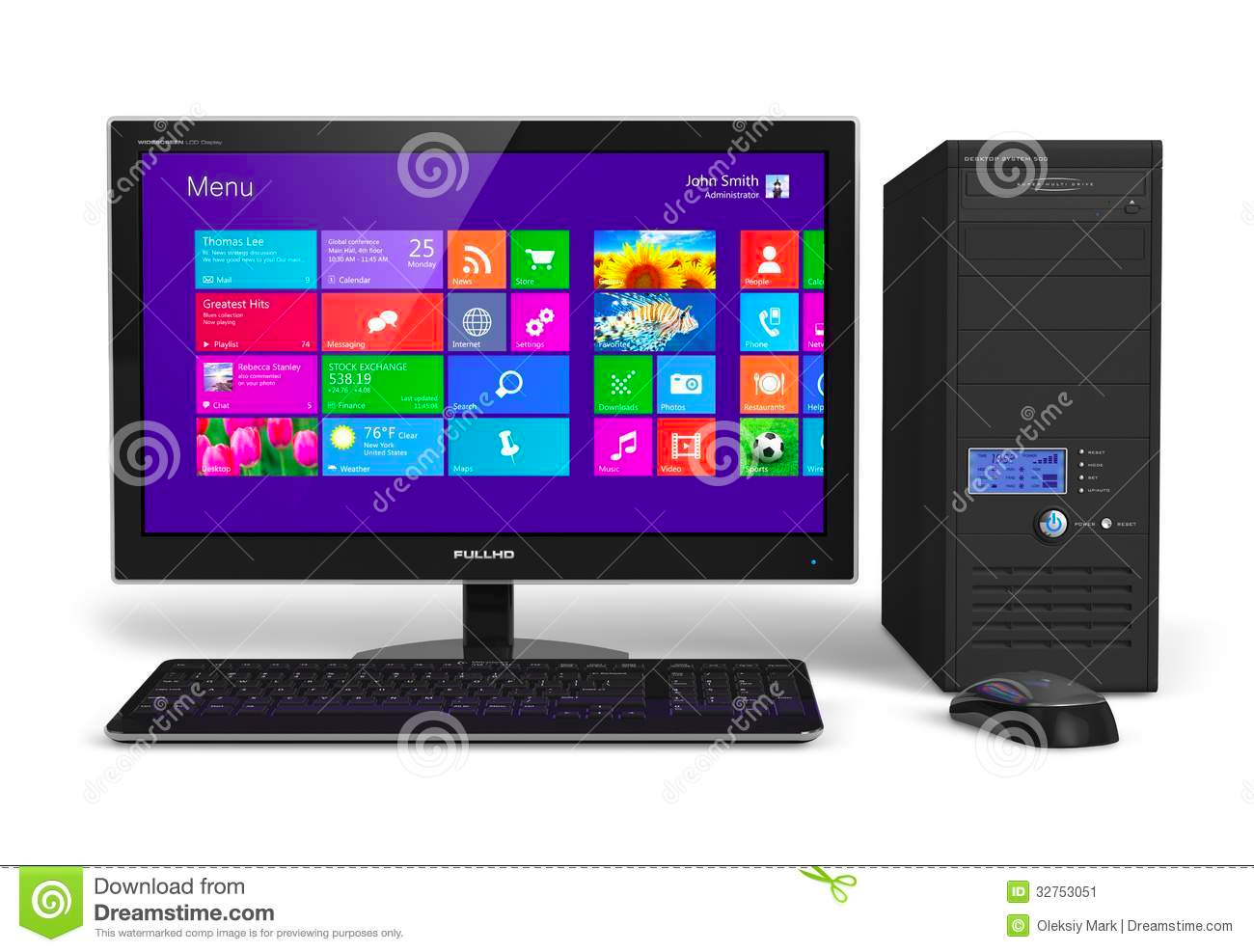 ISP
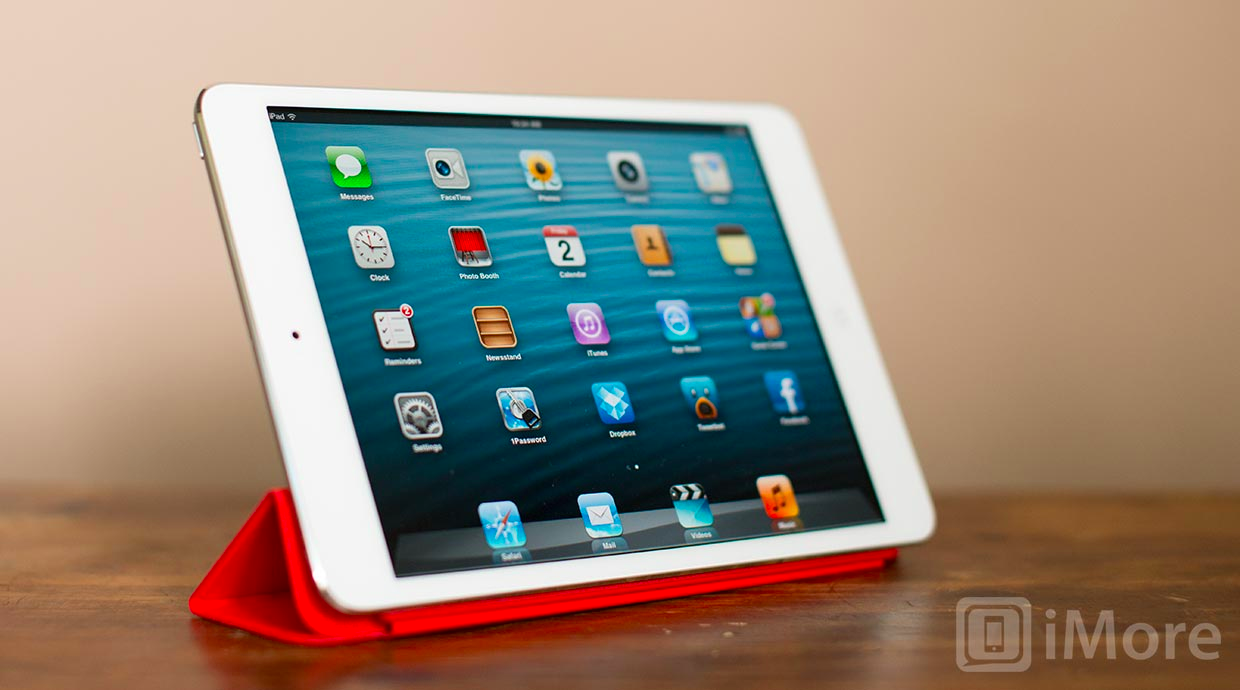 CP1
data centers
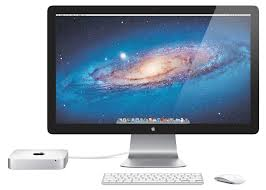 ISP
ISP
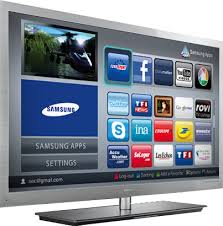 users
media
players
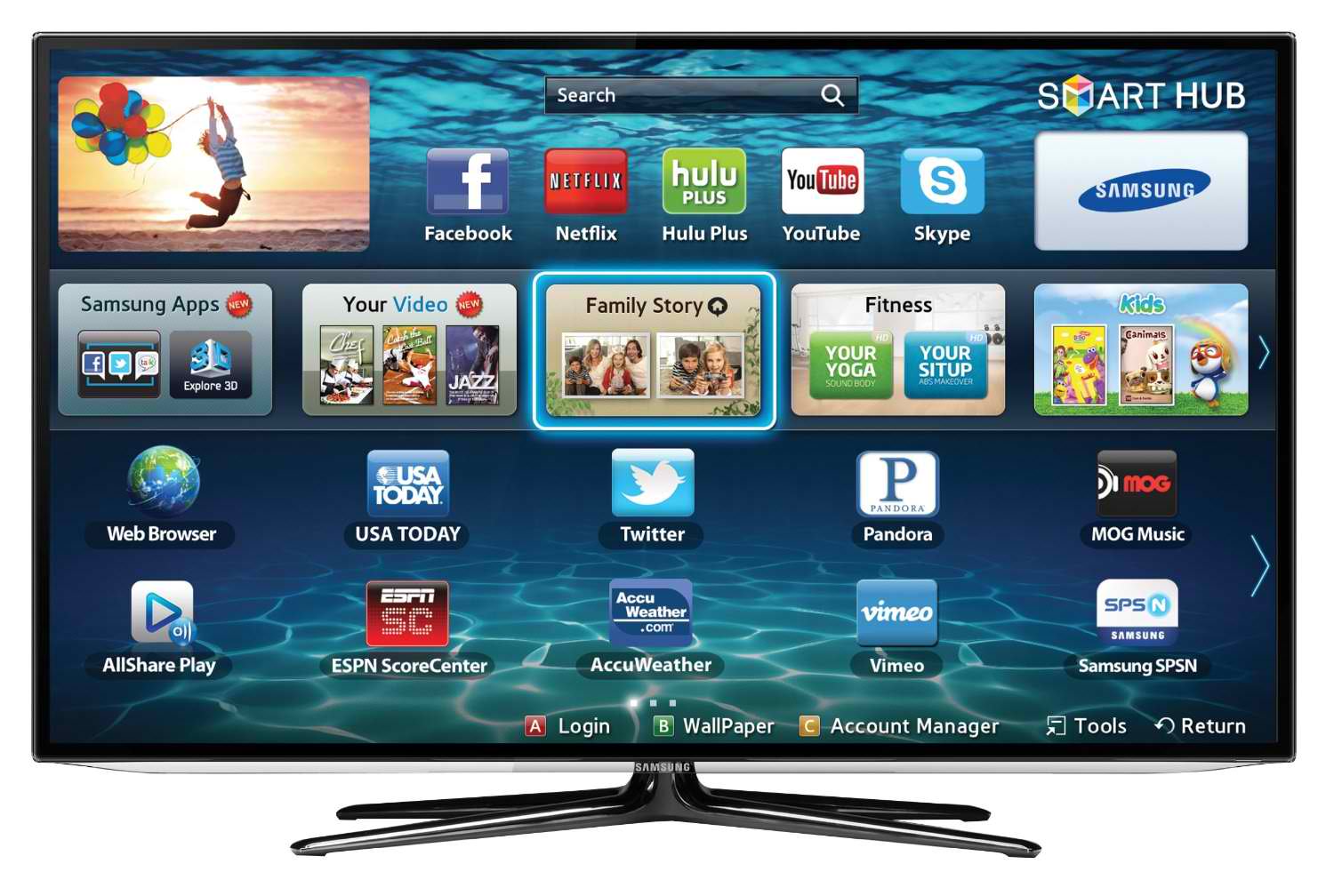 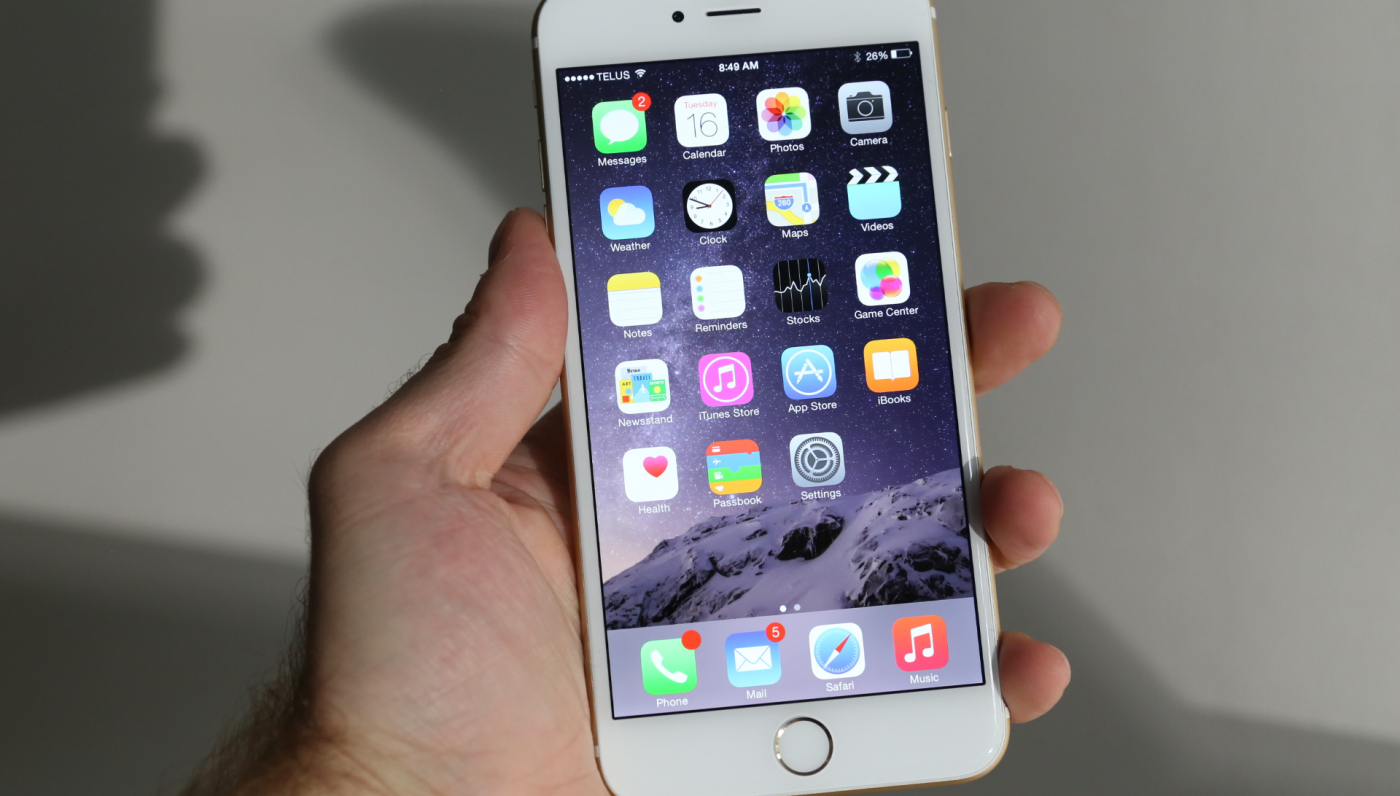 Static Content Distribution:
YouTube as a Case Study: world’s largest video sharing site
User interaction with content (e.g., search for a video) is separated from video delivery
Employs a combination of various “tricks” and mechanisms to scale with YouTube size & handle video delivery dynamics
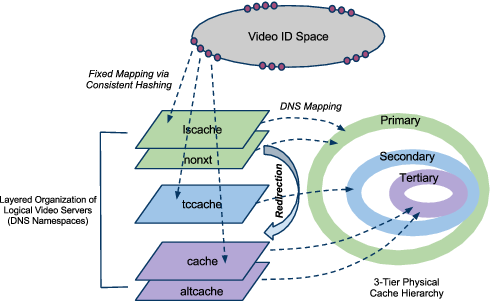 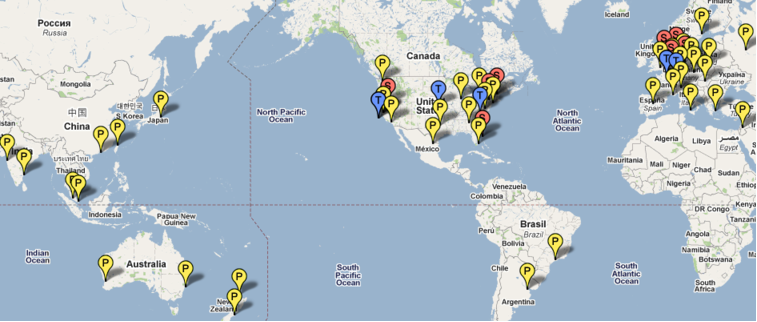 5
Static Content Distribution:
Netflix as a Case Study: “first” large-scale cloud-sourcing success
Has its own “data center” for certain crucial operations (e.g., user registration, …) 
Most web-based user-video interaction, computation/storage operations are cloud-sourced to Amazon AWS
Users need to use MS Silverlight or other players for video streaming
Video delivery was/is partly out/cloud-sourced to 3 CDNs; 
but now most utilizes its “own” OpenConnect boxes placed at participating ISPs, forming its own CDN
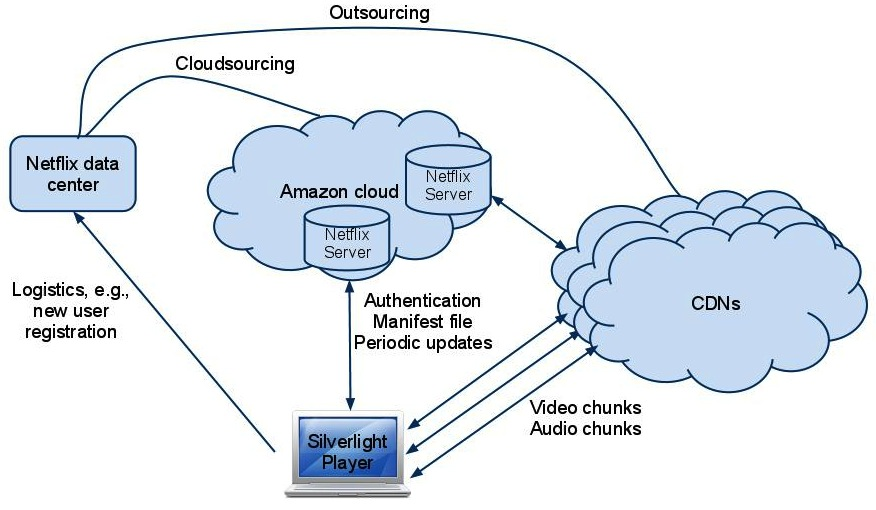 OpenConnect
CDN
6
Dynamic Content Distribution
Web search as (dynamic) content delivery – e-commerce, social networking services have similar architectures
response contains both static content (e.g., banner, css files) and dynamically generated search response (dynamic content)
User QoE metric: end-to-end search response time (SRT)
Generic Web Search System Architecture
backend data centers processing search
        queries & generating responses
front-end edge servers (CDN) 
handling search query delivery
Back-end (BE) 
Data Centers
Google: deploy its own CDN 
Bing: utilized Akamai CDN
   (it now also builds its own CDN)
Amazon and Facebook have also built its own CDNs
Front-End (FE) Servers
(Edge Cloud/CDN)
CDN1 & its servers
CDN2 & its servers
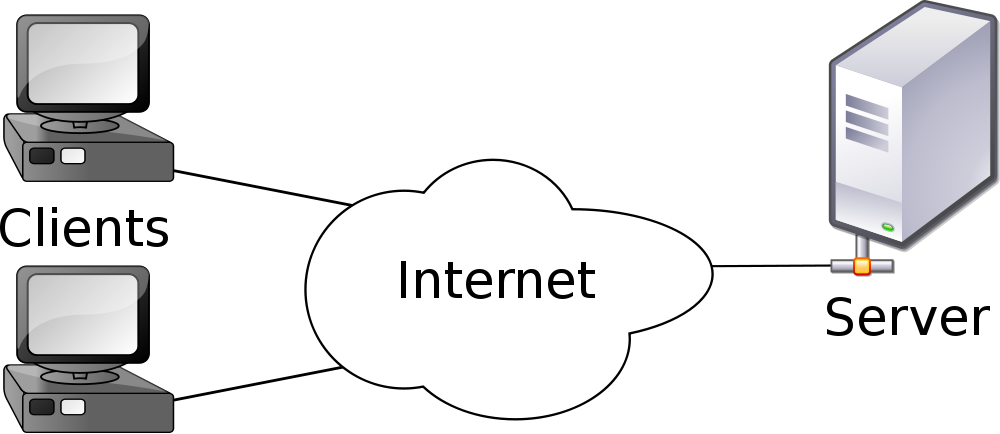 request
data centers
CP2
Cloud Content Distribution
reply
Web: from simple client-server model for file downloads 
    
     Cloud Computing + CDNs
-- vast, complex networked systems spanning large geographically dispersed areas
    -- scale out with user demands; meet user QoE
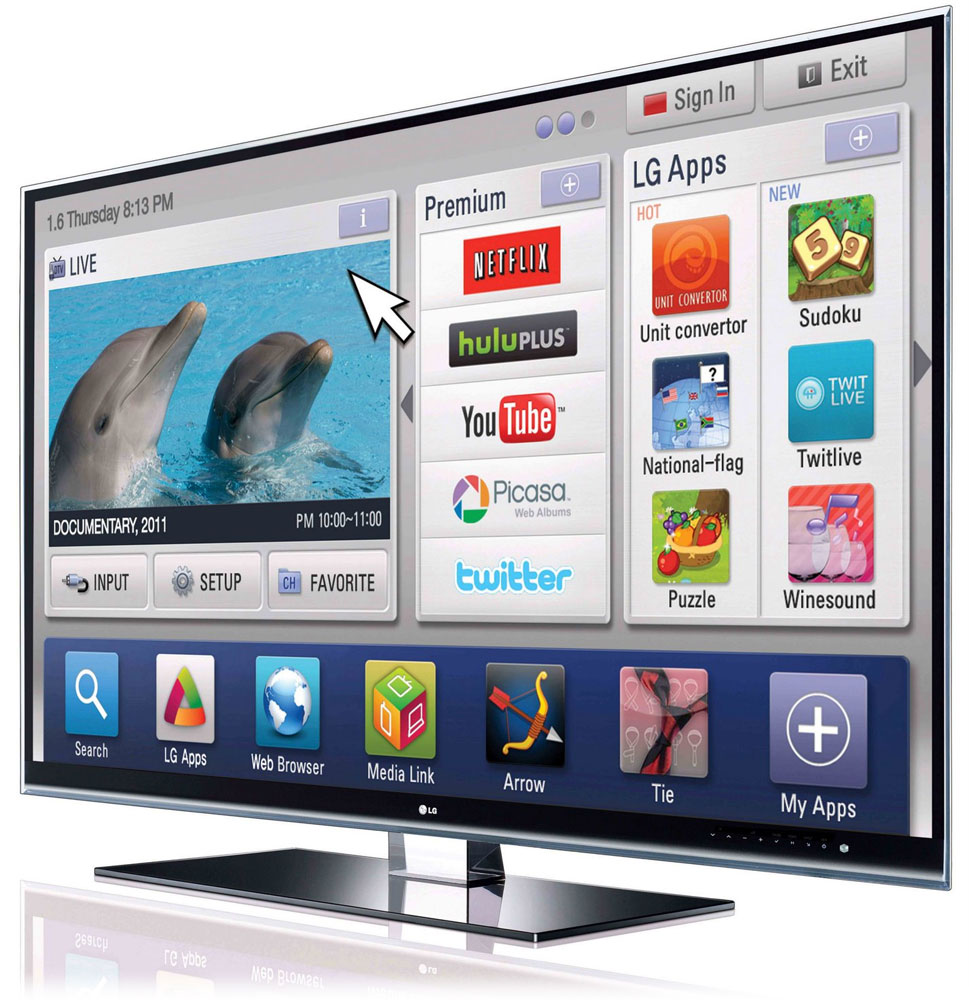 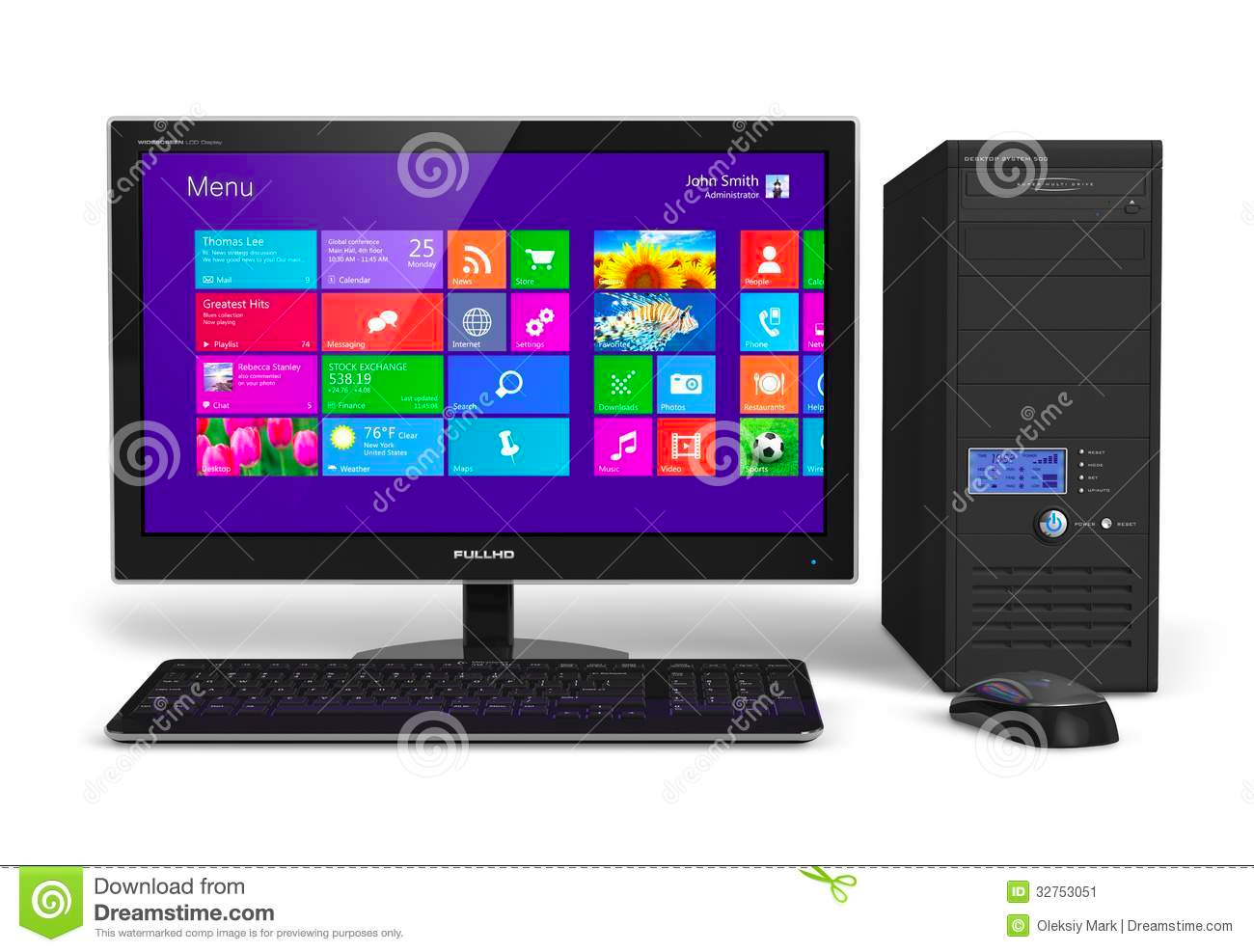 ISP
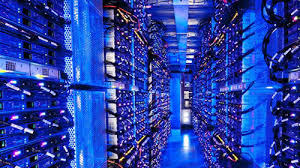 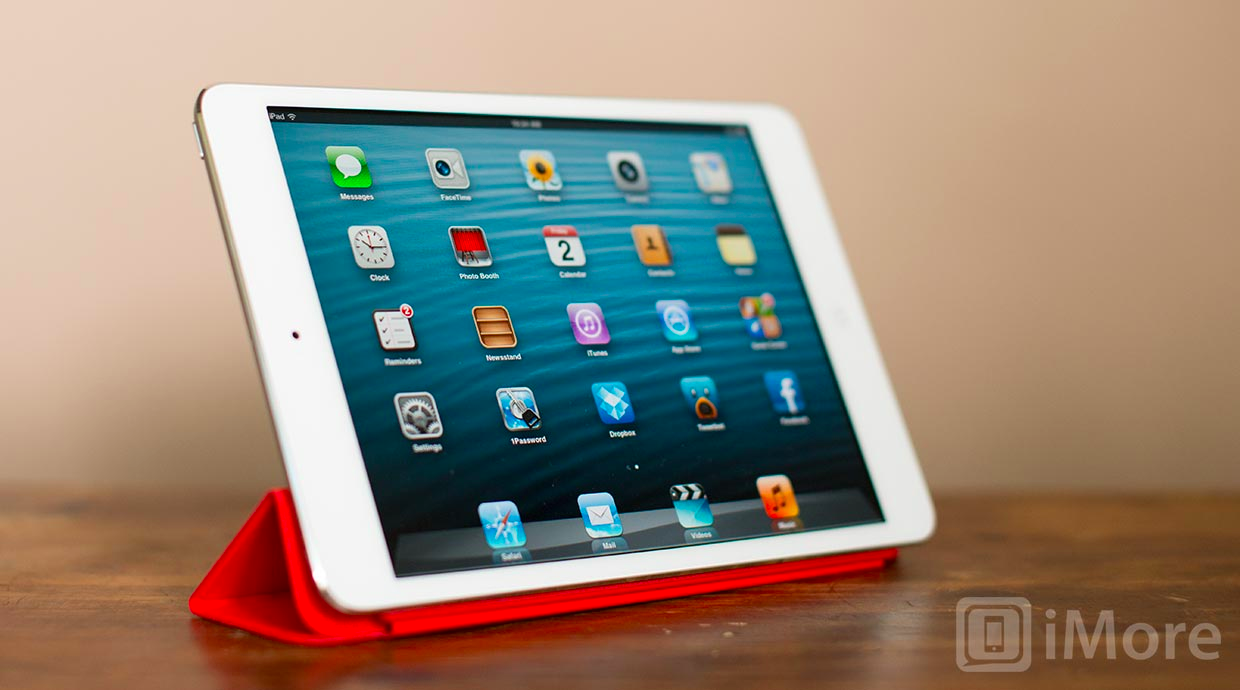 CP1
data centers
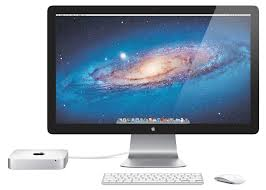 ISP
ISP
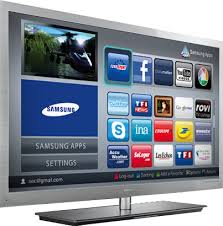 users
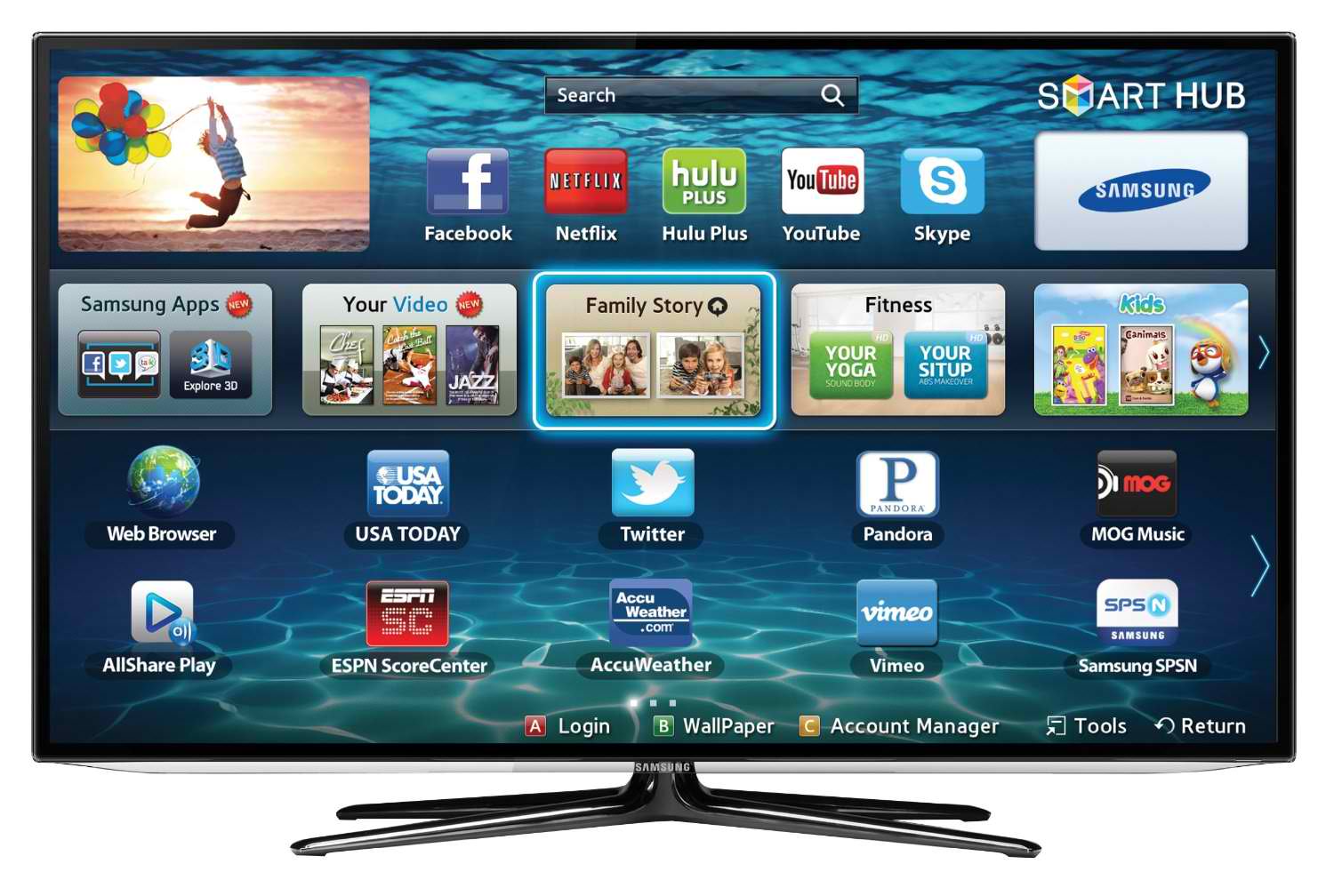 media
players
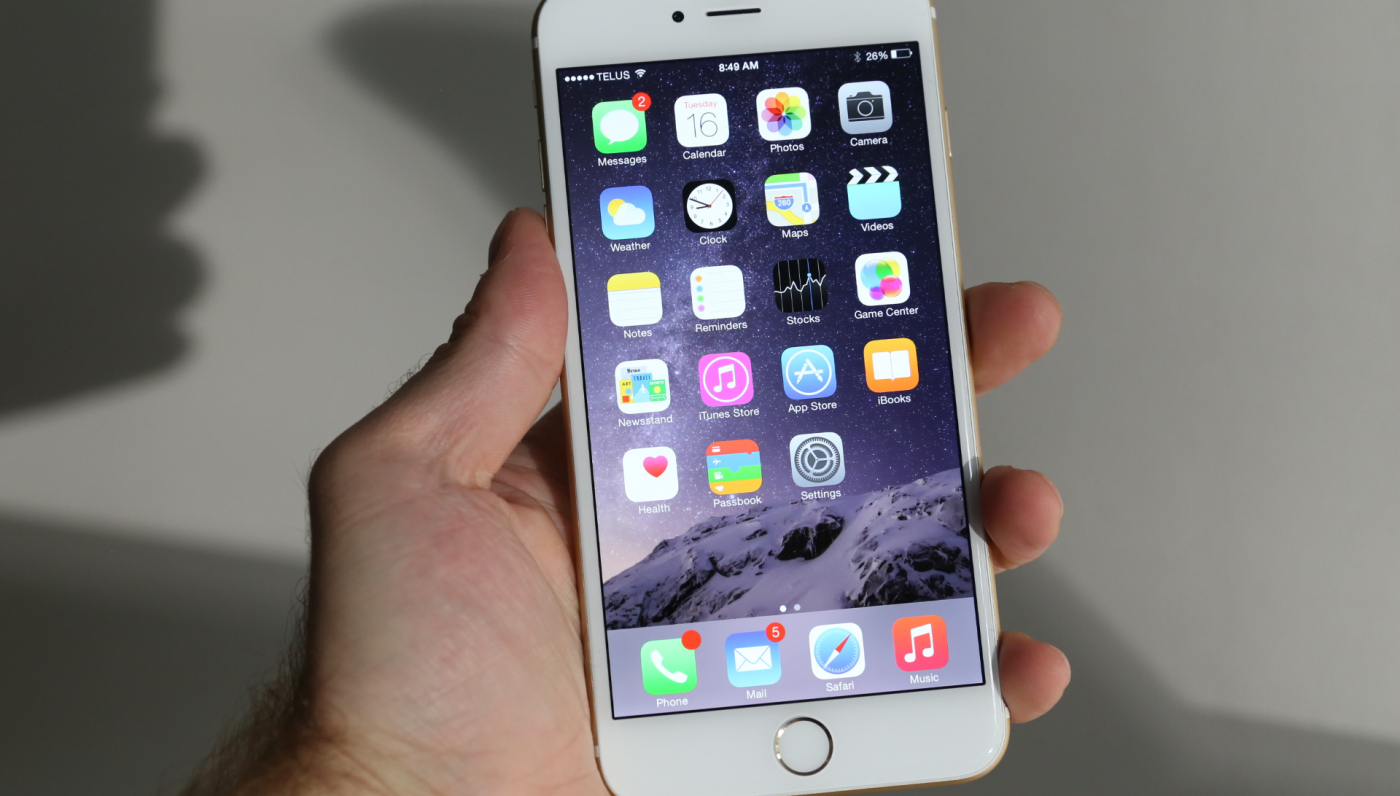 Network Architecture with Edge Computing?
-- Content-Centric Perspective

Making content “first-class” citizen on the Internet?
currently, specified by a URL, thus tied to “hostname” 
DNS resolution is (generally) content (or server load) oblivious
e.g., Akamai employs sophisticated mechanisms for DNS resolution
cache miss may occur and re-direction may be needed
either  done either internally or externally
Does any of the proposed NSF FIA architectures fit the bill?
e.g., NDN (named data network) architecture?

So far, both YouTube and Netflix scale well with the growth in videos and users 
Scalability of either video delivery system is ultimately limited by the CDN infrastructure(s): whether Google’s own or big 3 CDNs

Must account for or accommodate “business interests” 
Economic viability is critical to the success of any system architecture!
content providers (CPs) & end users are two most key players in the content distribution ecosystem!
Future EC Net Architecture Design Requirements
Better handling the diversity and complexity associated with  multimedia (and other dynamic & composite) content 
For example, video object is composite
no single namespace can fit it all

Need for Content providers (CPs) to have a larger say in provisioning and dynamically distributing content
e.g., deploy their own load balancing/cache management policies

Take into account the network economics of content delivery to make the ICN design economically viable
# 10
CONIA: A New ICN Architecture
Two basic tenets underlying all ICN designs:
Content is the first-class object
Content storage should be part of the network substrate
But, we put forth a third tenet:
  One must not dictate how the namespace for content is designed for all content providers
so as to enable a scalable, robust, economically viable, and evolvable ICN architecture
# 11
CONIA: Content Delivery Architecture
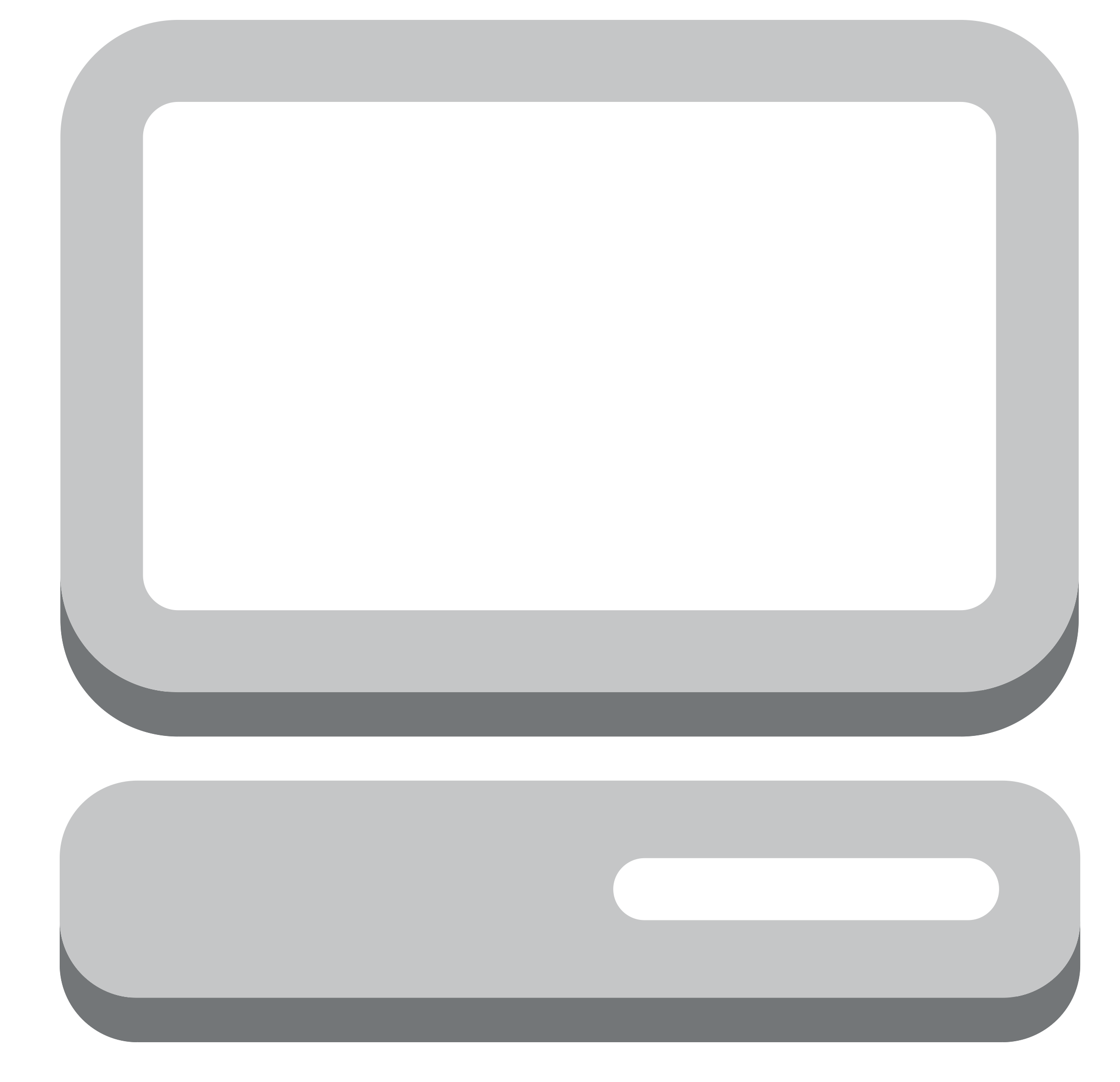 CSR
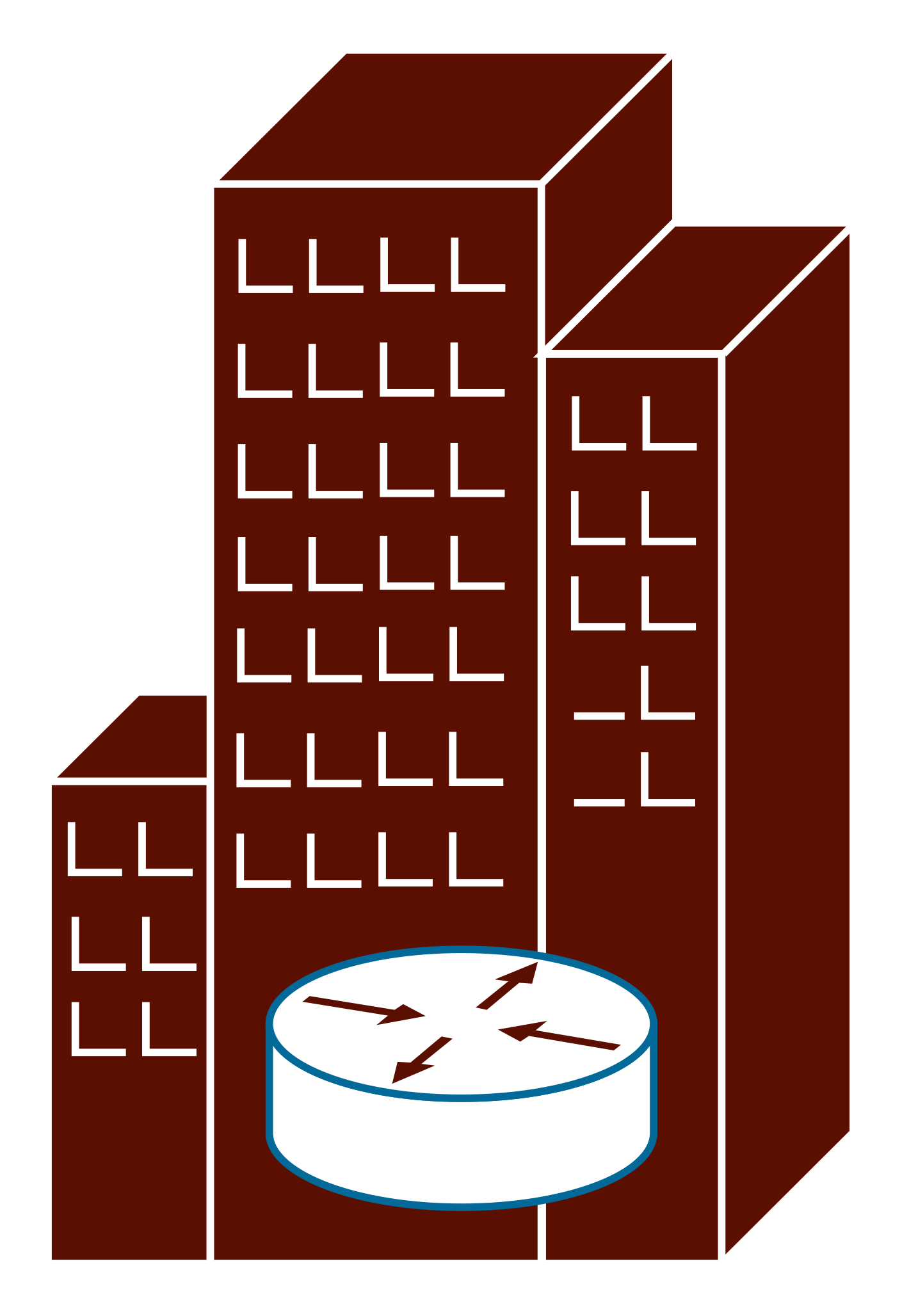 CSR
We focus on the design and implementation of CSR
Three key components

Content Store and Routing elements (CSR)
Generic, programmable, and shared resources
Offered/owned by third party entities (or CPs)

CP Controller
Content-provider (CP) specific
Provision & manage CSRs

Client Content Player
Generic or CP-specific software
Allows users to interact with CP Controller and CSRs
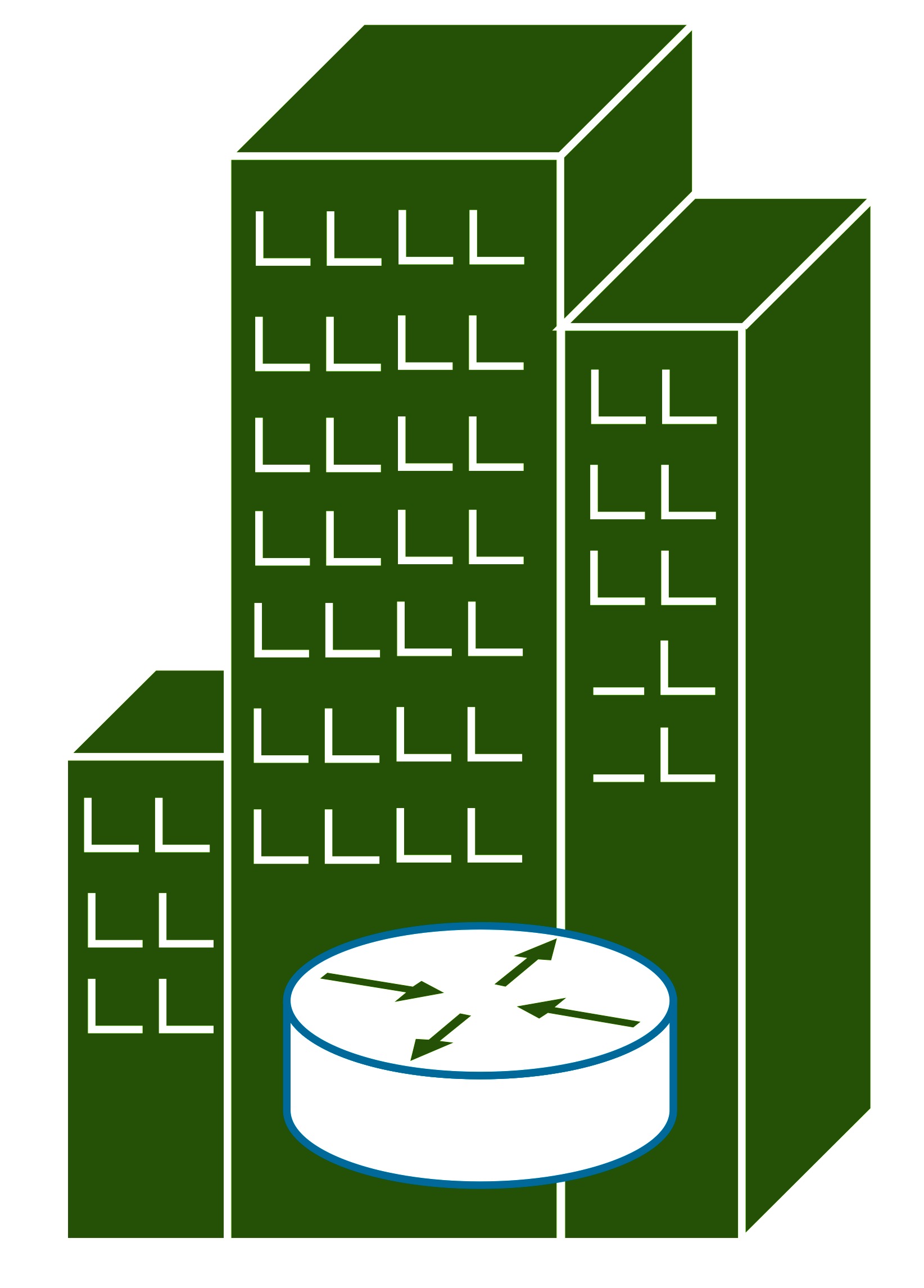 CP Controller B
CP Controller A
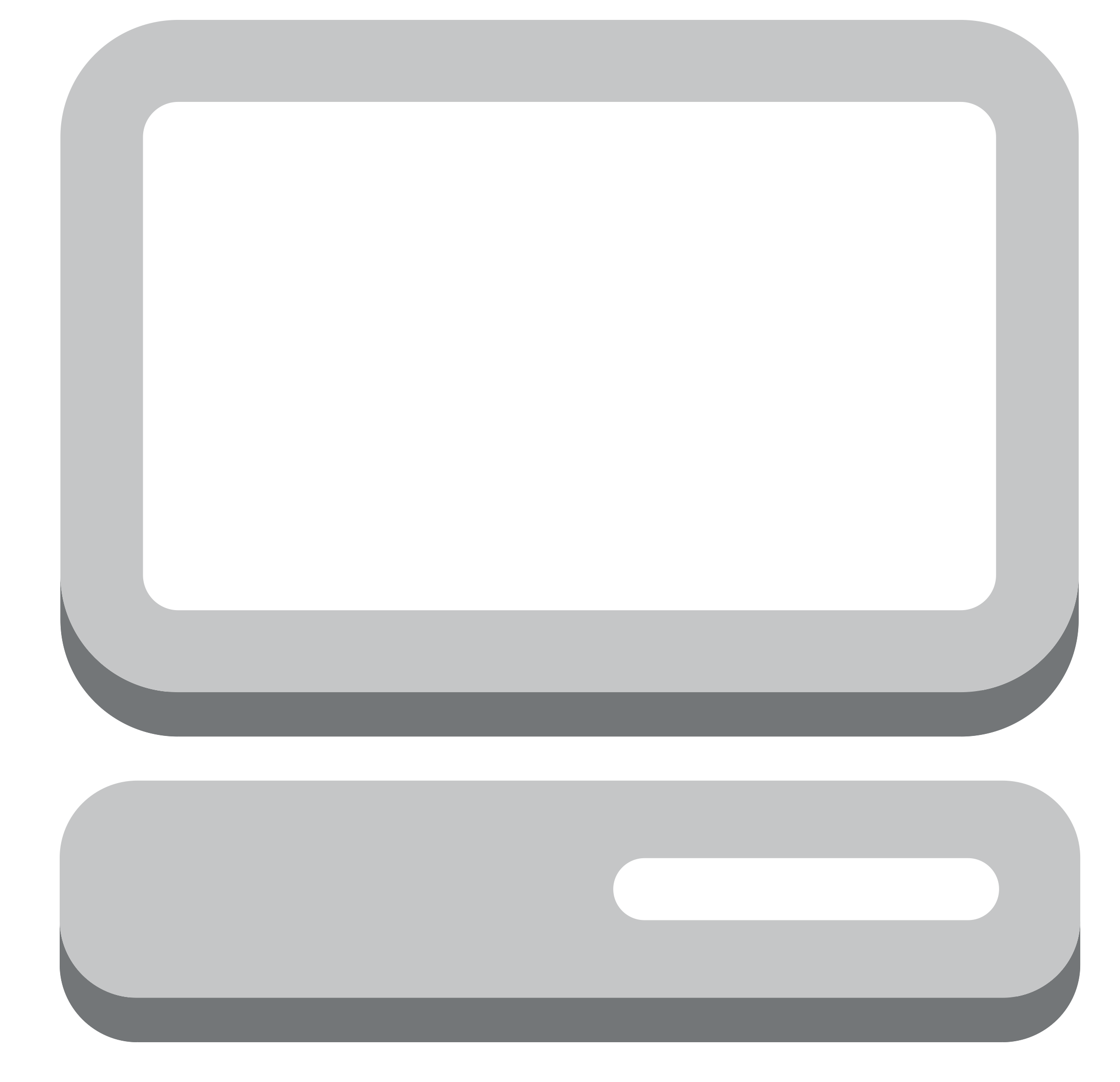 CP A’s CSR
CP B’s CSR
Unused CSR
Client Content Player
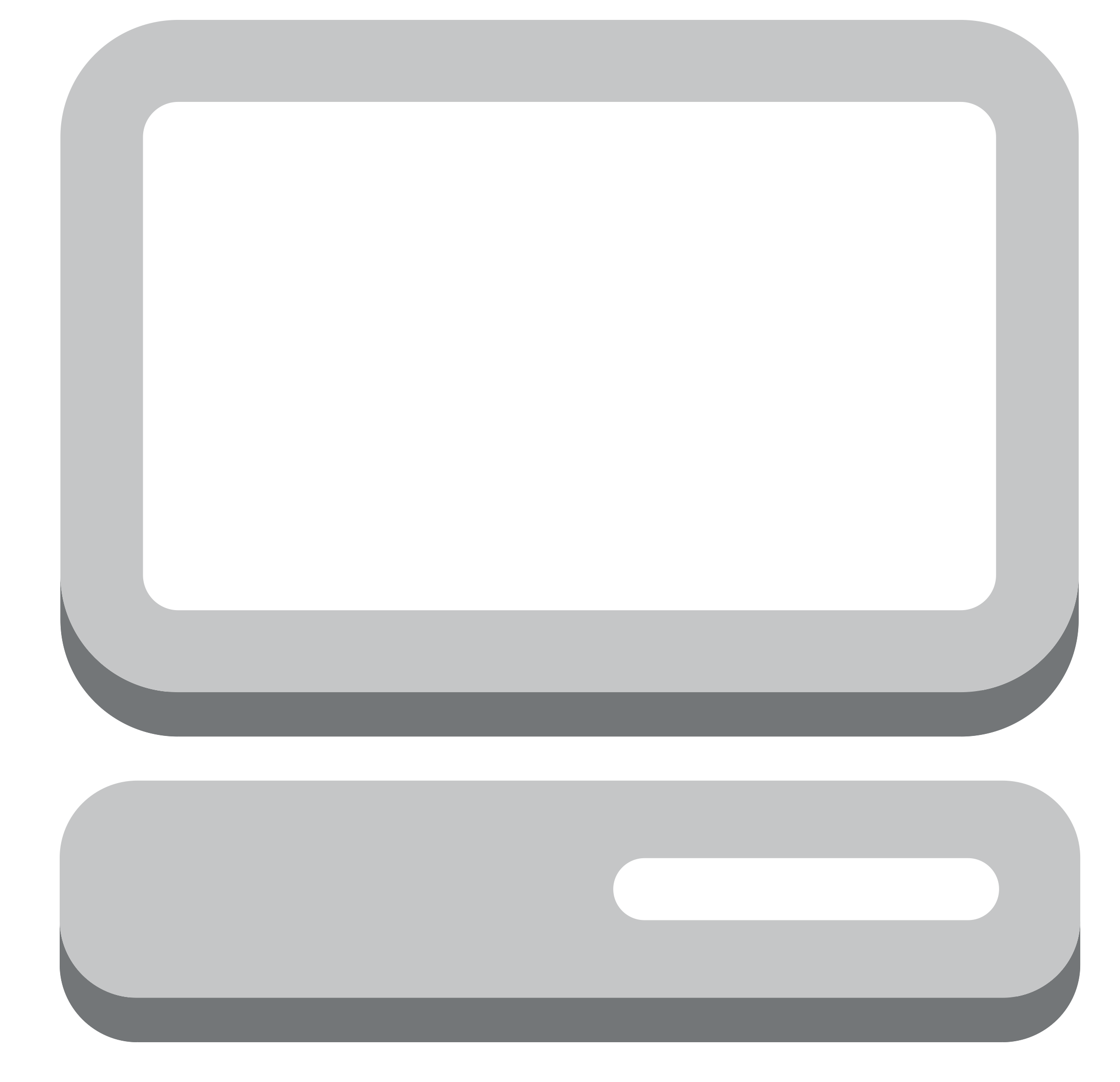 An open and standardized control framework APIs used for interaction between the components.
# 12
OpenCDN
An (architectural) framework for building and managing ICN-based “software-defined” content distribution (edge computing) networks
decompose CDN (“edge computing”) operations into “microservices” to realize several primitive functions (or basic building blocks) associated with CDN (edge computing) operations
Microservices can be composed to form (larger & new) services “dynamically” to realize CDN (edge computing) functions & policies

Design Goals
Modularity, Compositionality and Velocity
Enable basic building blocks to evolve to meet changing app. needs
Modularity does not imply compositionality: must ensure correctness under various operational contexts & environments
# 13
OpenCDN
An (architectural) framework for building and managing ICN-based “software-defined” content distribution networks.
decompose CDN operations into “microservices” to realize several primitive functions (or basic building blocks) associated with CDN operations
Microservices can be composed to form (larger & new) services “dynamically” to realize CDN functions & policies

Design Goals
Modularity, compositionality and velocity
Scalability and Availability
“Auto-scale” (via replication/parallelization) individual microservices
Minimize impact of failures of one microservice on another; re-run failed microservices
# 14
OpenCDN
An (architectural) framework for building and managing ICN-based “software-defined” content distribution networks.
decompose CDN operations into “microservices” to realize several primitive functions (or basic building blocks) associated with CDN operations
Microservices can be composed to form (larger & new) services “dynamically” to realize CDN functions & policies

Design Goals
Modularity, Compositionality and Velocity
Scalability, Availability and Performance
take advantage of multi-core servers, multi-server cluster/clouds & hardware supports (DPDK, RDMA, NetFPGA & other hardware accelerators)
# 15
OpenCDN
An (architectural) framework for building and managing ICN-based “software-defined” content distribution networks.
decompose CDN operations into “microservices” to realize several primitive functions (or basic building blocks) associated with CDN operations
Microservices can be composed to form (larger & new) services “dynamically” to realize CDN functions & policies

Design Goals
Modularity, Compositionality and Velocity
Scalability,  Availability  and Performance
Mobility (of end users/devices & service points)
Adapting to end device/user mobility; Moving microservices from one place to another; enable dynamic load balancing and fault tolerance
# 16
OpenCDN : Abstracting CSR Operations
Decompose CSR Operations into a set a building blocks or modules or primitive operations

Each building block has a well-defined behavior and I/O specs

Maybe stateless, but often stateful operations
 This is where most design challenges lie
# 17
OpenCDN Building Blocks
Decomposing CDN Operations into its primitive operations a la building blocks of OpenCDN
 
Example 1: A PARSER module’s job is to parse the incoming raw byte stream and construct an intent-specific object
PARSER
raw byte stream
intent-specific object
# 18
OpenCDN Building Blocks
Decomposing CDN Operations into its primitive operations a la building blocks of OpenCDN
 
Example 1: A PARSER module’s job is to parse the incoming raw byte stream and construct an “intent-specific” object
ContentProvider
control message
Pattern
Matching
 (filter function)
PARSER
configures
Parsing Logic
raw byte stream
intent-specific object
extract content_id
CL_LOOKUP object
(end-user FETCH
requests)
# 19
OpenCDN Building Blocks
Decomposing CDN Operations into its primitive operations a la building blocks of OpenCDN
 
Example 2: A ContentLookup module checks if a requested object is cached or not (requires to maintain state)
ContentStatistics
InMemoryRead
stats-update
mem-hit
ContentLookup
Content
Store
Table
Disk
Read
disk-hit
lookup requests
miss
CL_LOOKUP object
Remote
Fetch
# 20
OpenCDN Building Blocks
Decomposing CDN Operations into its primitive operations a la building blocks of OpenCDN
Parser
InMemory
Read
RemoteCSRFetch
Caching
DiskRead
DiskWrite
ContentLookup
ForwardTo
CSR
PendingRequest
ForwardTo
Controller
SwarmMonitor
ReturnObject
ContentStatistics
ContentCache
MissLookup
InMemoryEvict
LoadBalancer
Transcoding
# 21
Ongoing & Future Work
Ongoing Work
Programming Model: Actor Model & Reactive Functional Programming
Runtime System (incorporated w/ DPDK)
# 22
OpenCDN Programming Model
Programming Model: 
  functional reactive programming using distributed actor model

Basic Design Principle: 
every OpenCDN’s primitive function implemented as an actor encapsulates its behavior and internal state information with pattern matching capabilities


Key Properties:
Strongly typed language
Asynchronous Message Passing between (distributed) actors
Actor Monitoring; Configure Actor Behavior at runtime; Concurrent Framework; Actors are Location-transparent; Fault tolerant programming w/ high-level abstractions
# 23
The Actor Model
Actor Model
mailbox
Actors: universal primitive operations for concurrent computations

Maintains its own private state, send/receive messages, makes local decisions; can create other actors, supervise/monitor them;
state
# 24
OpenCDN Runtime
We are building our own runtime system to provide the following services:
Efficient Transport ServicesRemote actor discovery services; using HW accelerators such as DPDK
can also be extended to incorporate NetFPGA,  RDMA, NVM, etc.

Actor Lifecycle & Middleman Servicesspawning local/remote actors; actor initiations; actor placement services; actor migration;

Resource ManagementActor monitoring services, Scheduler-related tasks, etc.

Application Logic ServicesExecution of control logic code 

Fault Tolerance, Data Replication & Consistency Services
# 25
Ongoing & Future Work
Near-Future Work
Complete OpenCDN’s architecture design and API specs; as well as its runtime system 
Implement key primitive operations such as  FETCH and RemoteFETCH operations
Initial auto-scaling/auto-recovery experiments
Future Work
Develop a domain-specific language for CPs 
CP Controller’s initial design and development
# 26
Thank you
Questions?